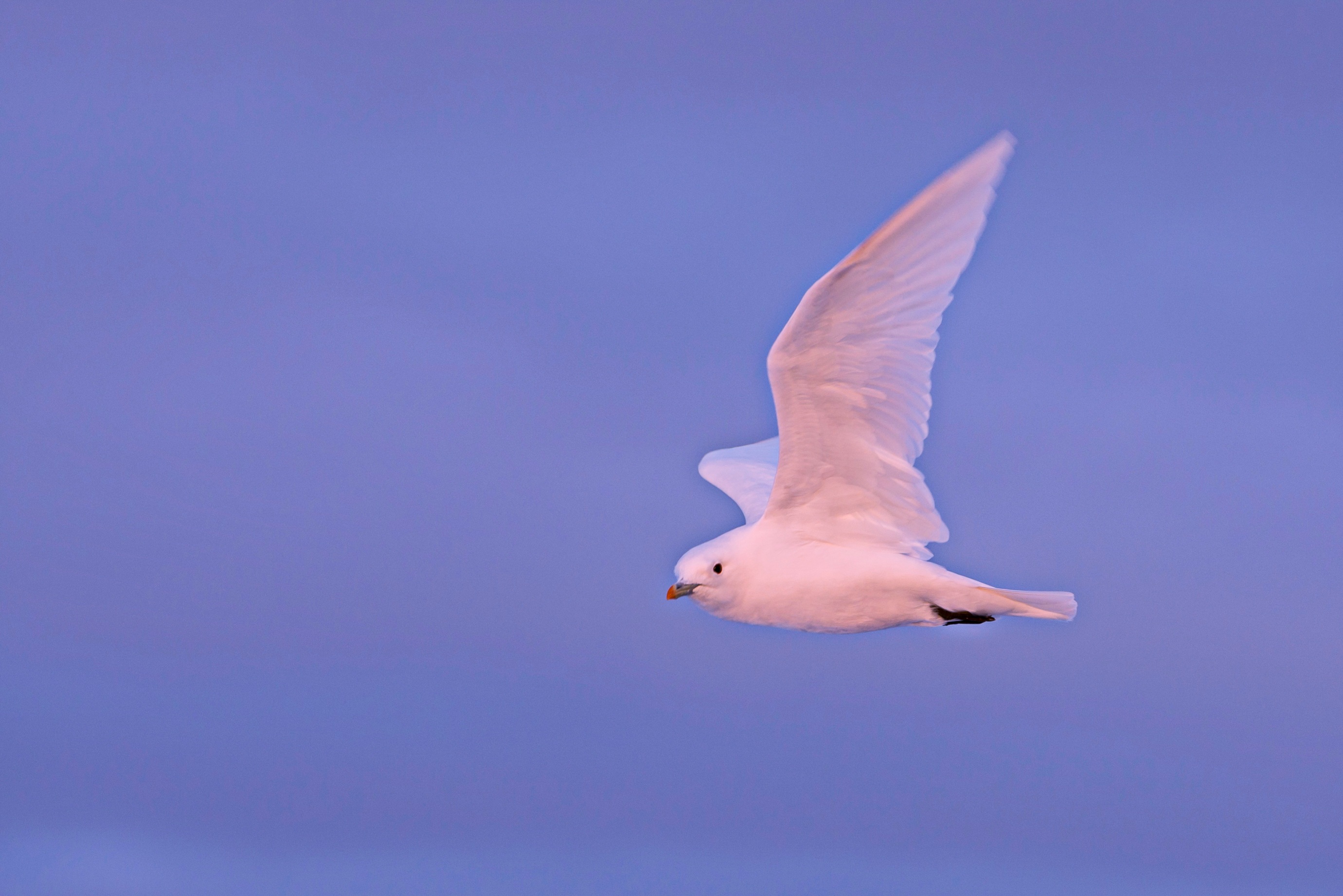 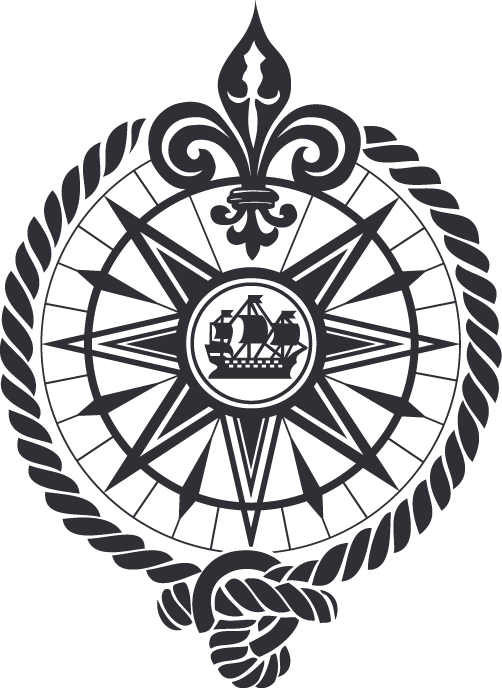 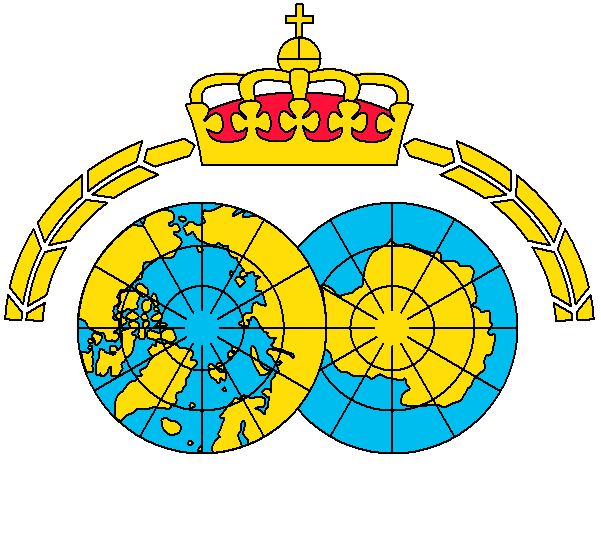 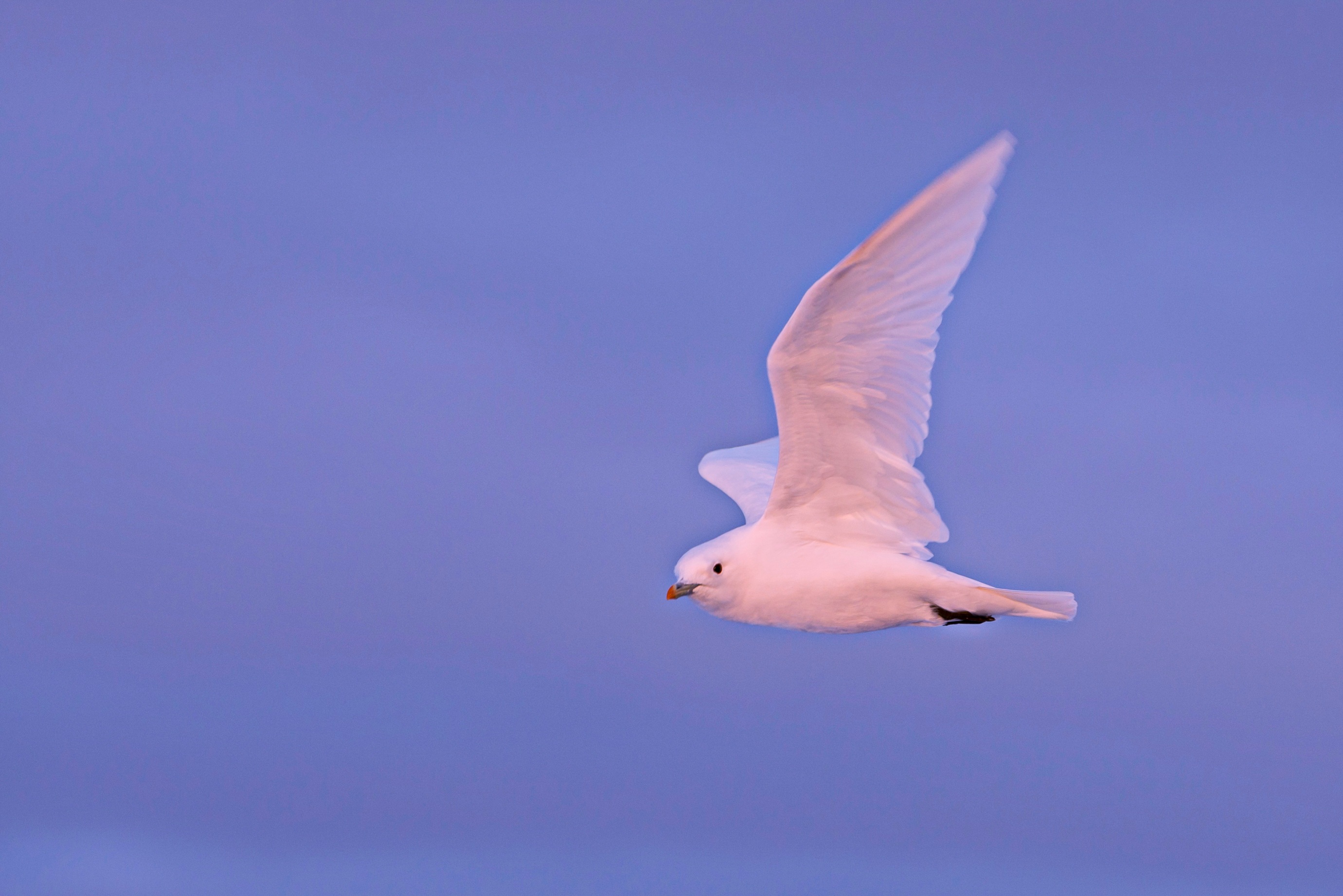 Joint colony survey of ivory gull 
in the Russian and Norwegian Arctic 
2019 















Norwegian Polar Institute, Tromsø, Norway
Association “Maritime Heritage: Explore & Sustain”, St. Petersburg, Russia
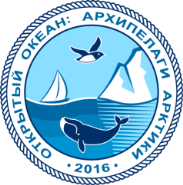 Hallvard Strøm
Maria Gavrilo
9
© Graupner
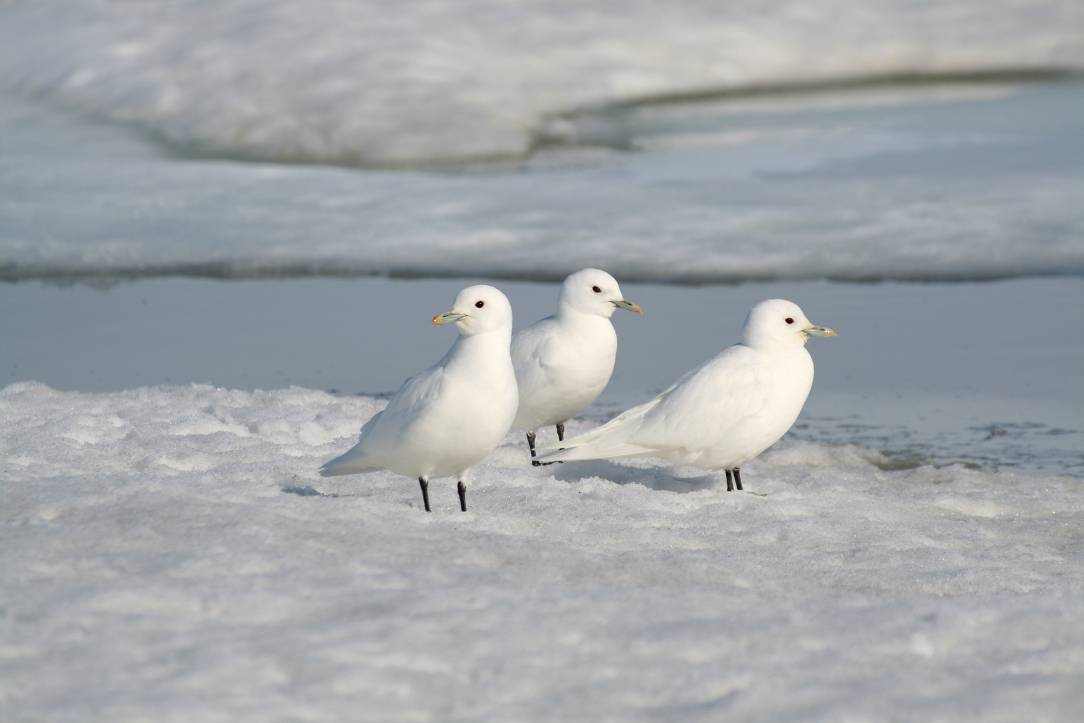 The ivory gull
Breeds in colonies

   Colonies unstable through time

   Ice-specialist

   A rare species (10 000 – 15 000 pairs)

  Threatened & Red-listed in both countries
© Gilg & Sabard/GREA
High-Arctic breeding range
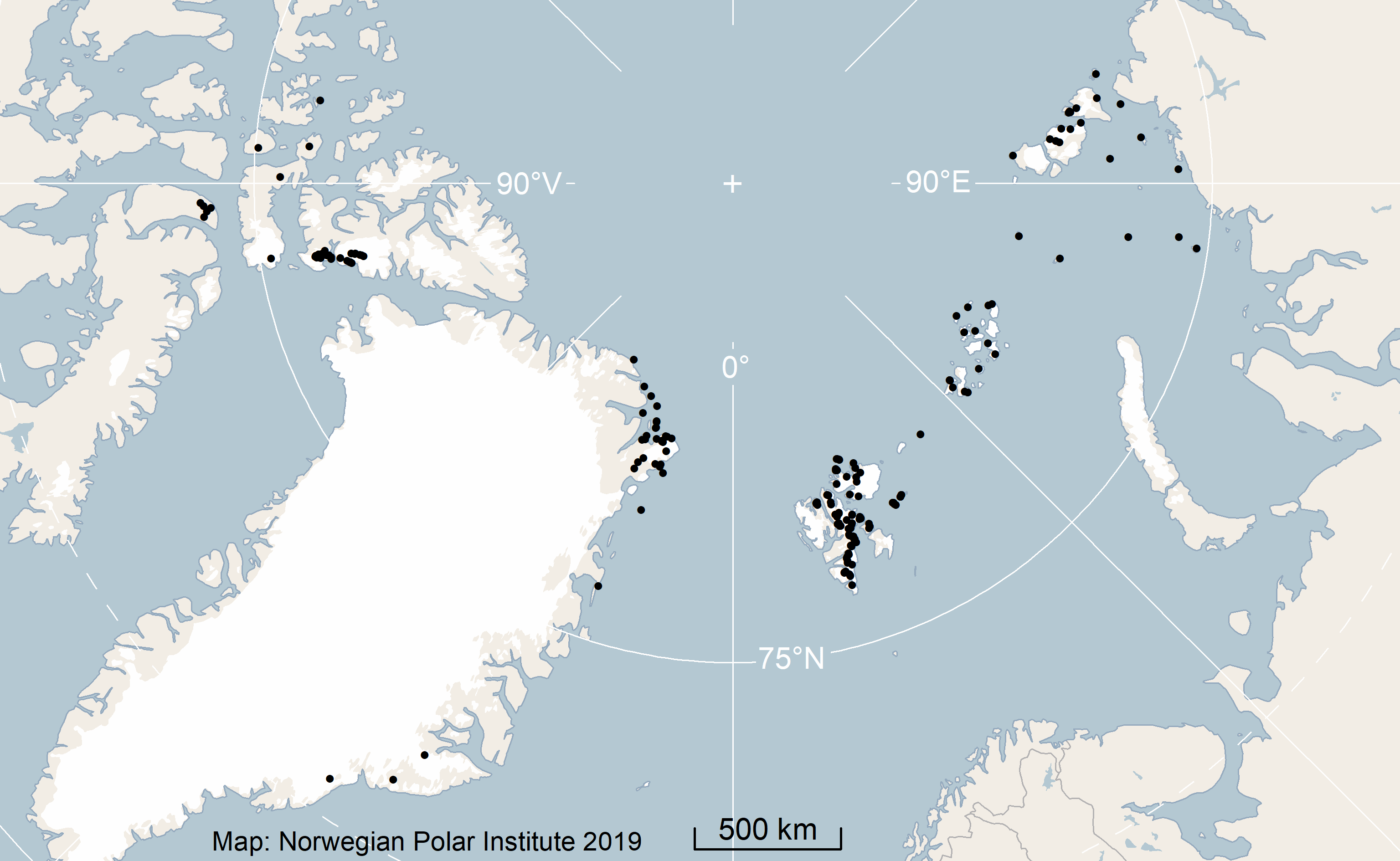 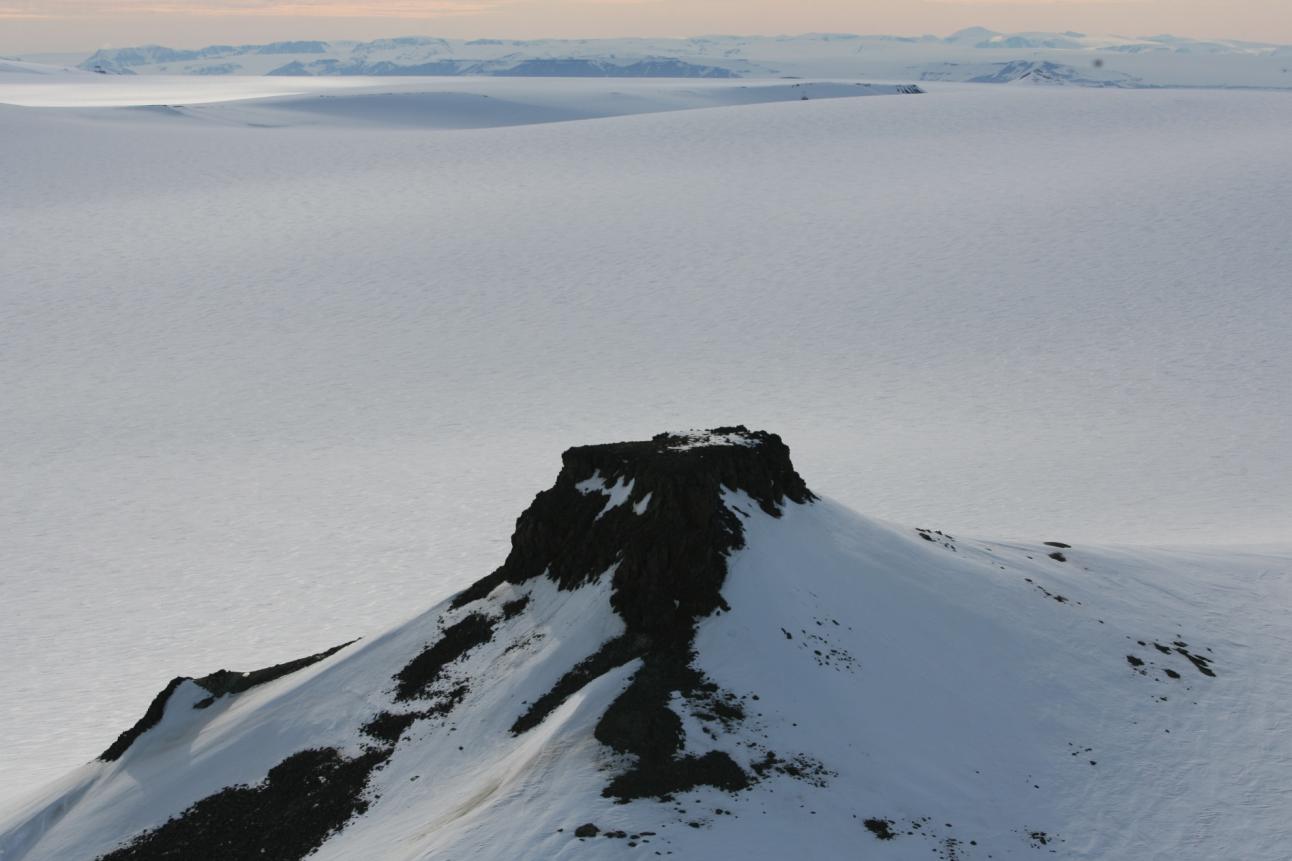 Breeding habitat: cliffs
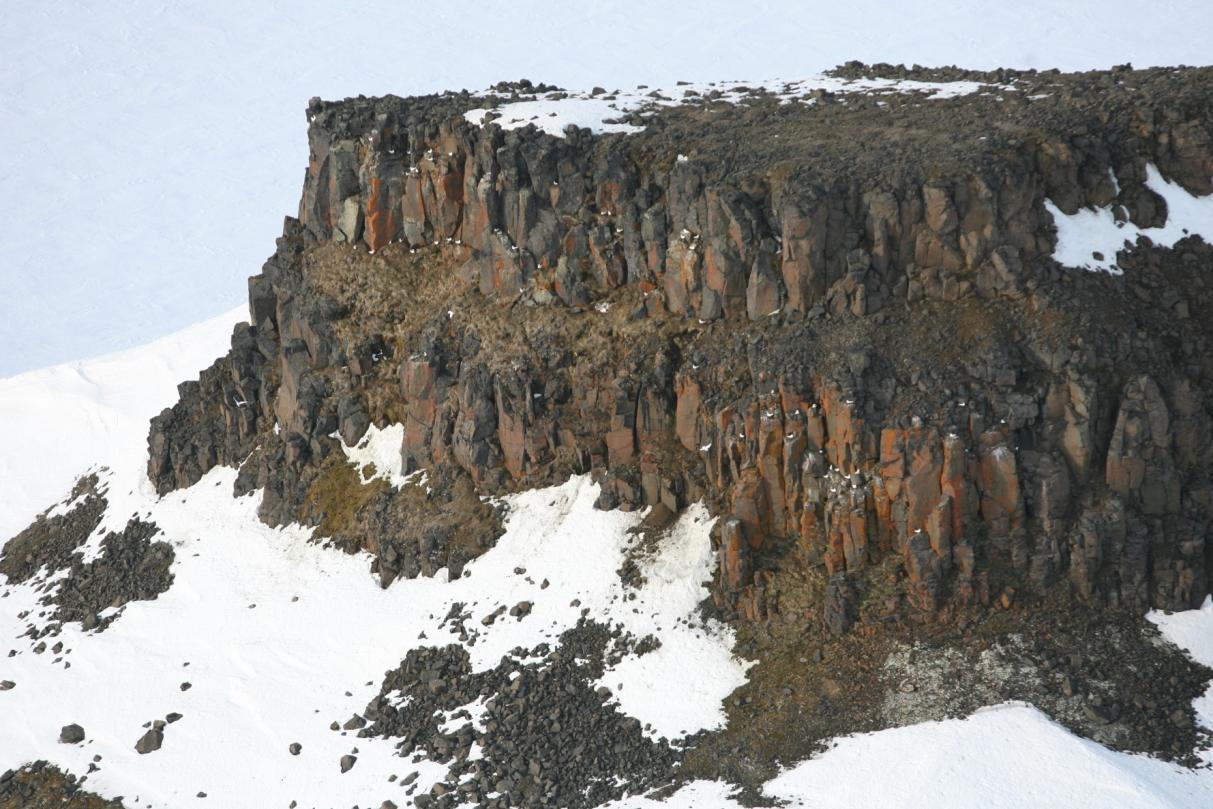 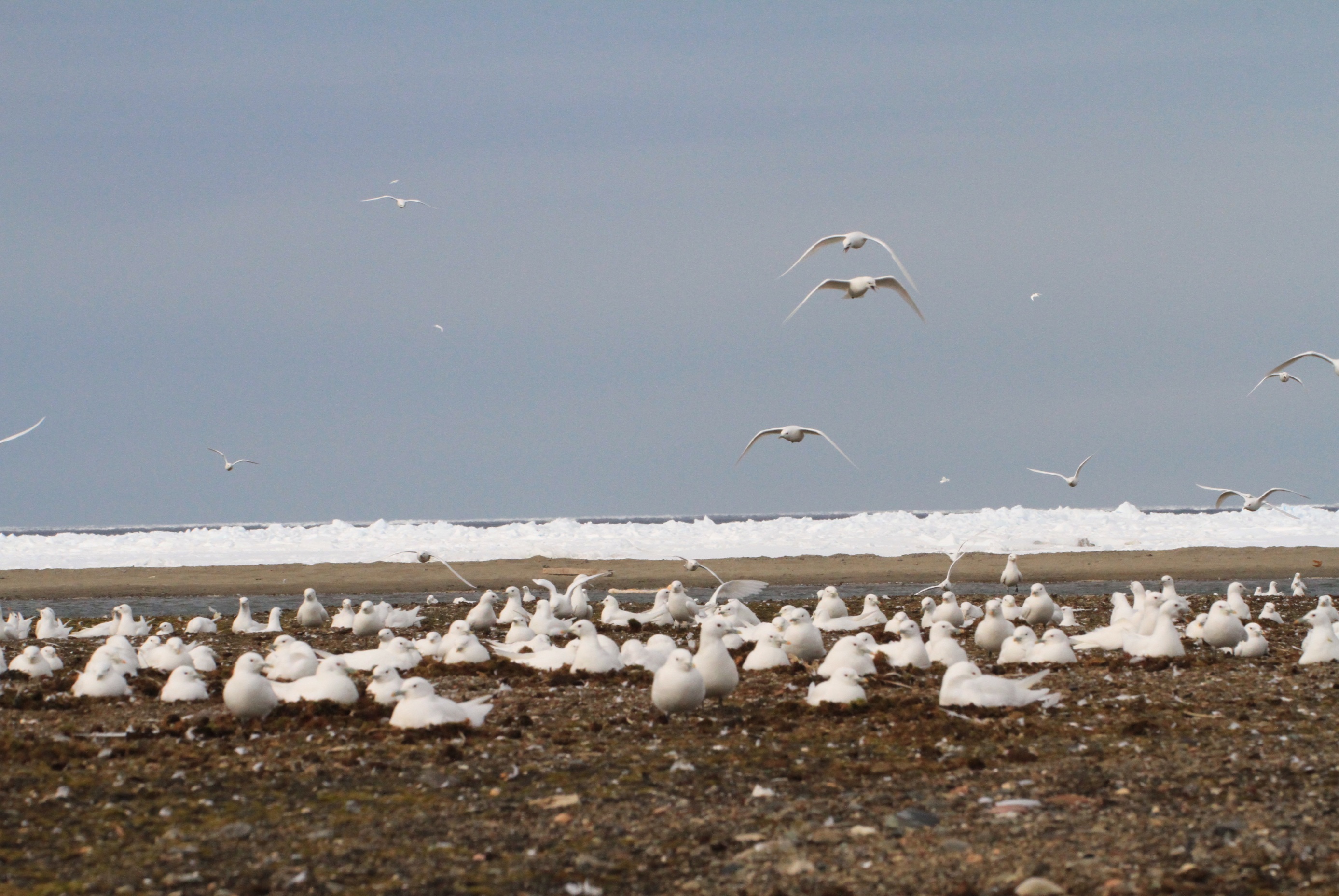 Breeding habitat: ground
© Mikhail Ivanov
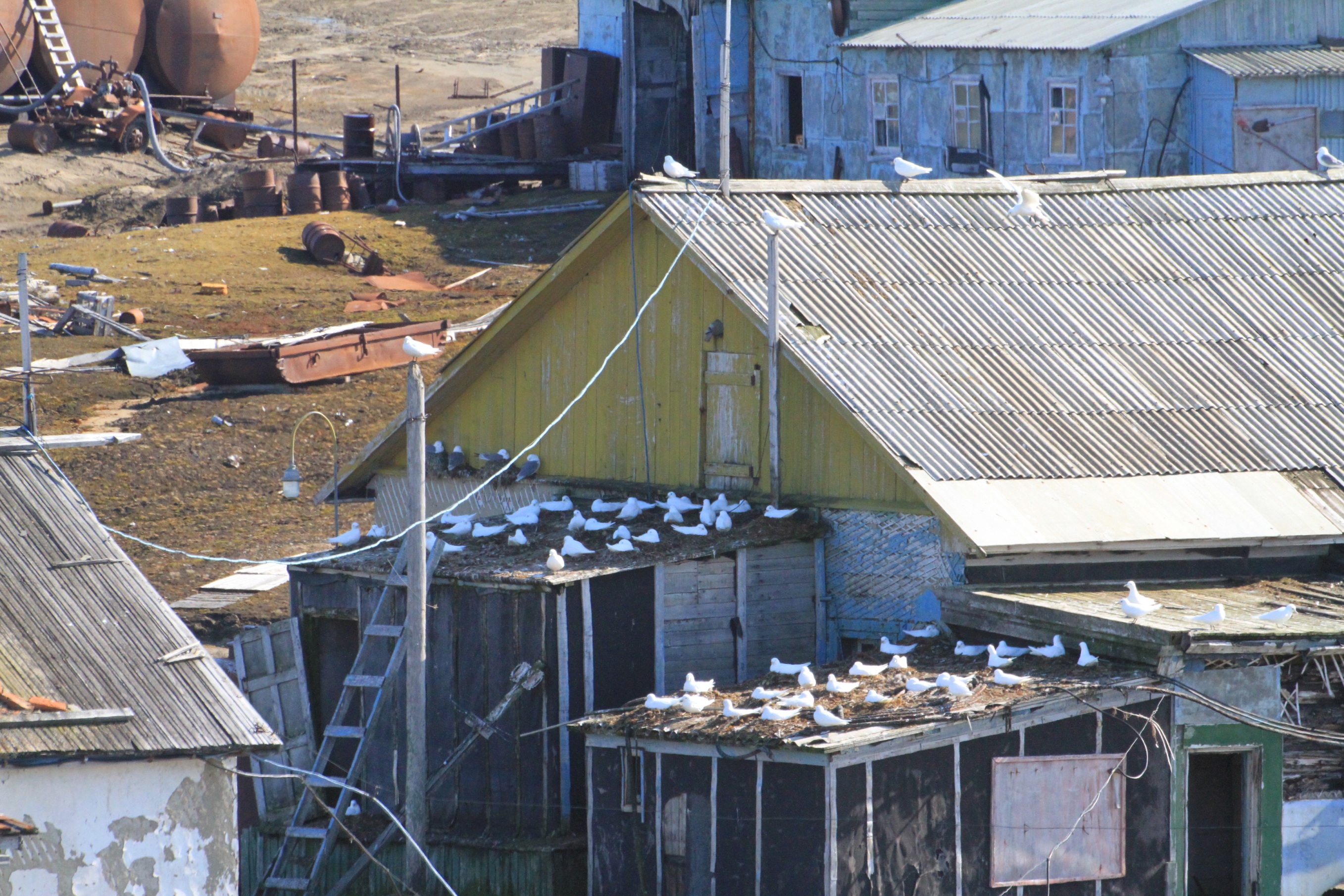 Breeding habitat: man-made structures
Conservation concern
Huge decline in Canada 1985-2011 (70 %) 
  Decline in Southeast Greenland
  Reduction/changes in sea ice cover
  Highest levels of contaminants
  Illegal hunting in Greenland
  IUCN & OSPAR – new pop-surveys needed!
  CBird/CAFF/Arctic Council initiative
International survey – 2019: 
key areas
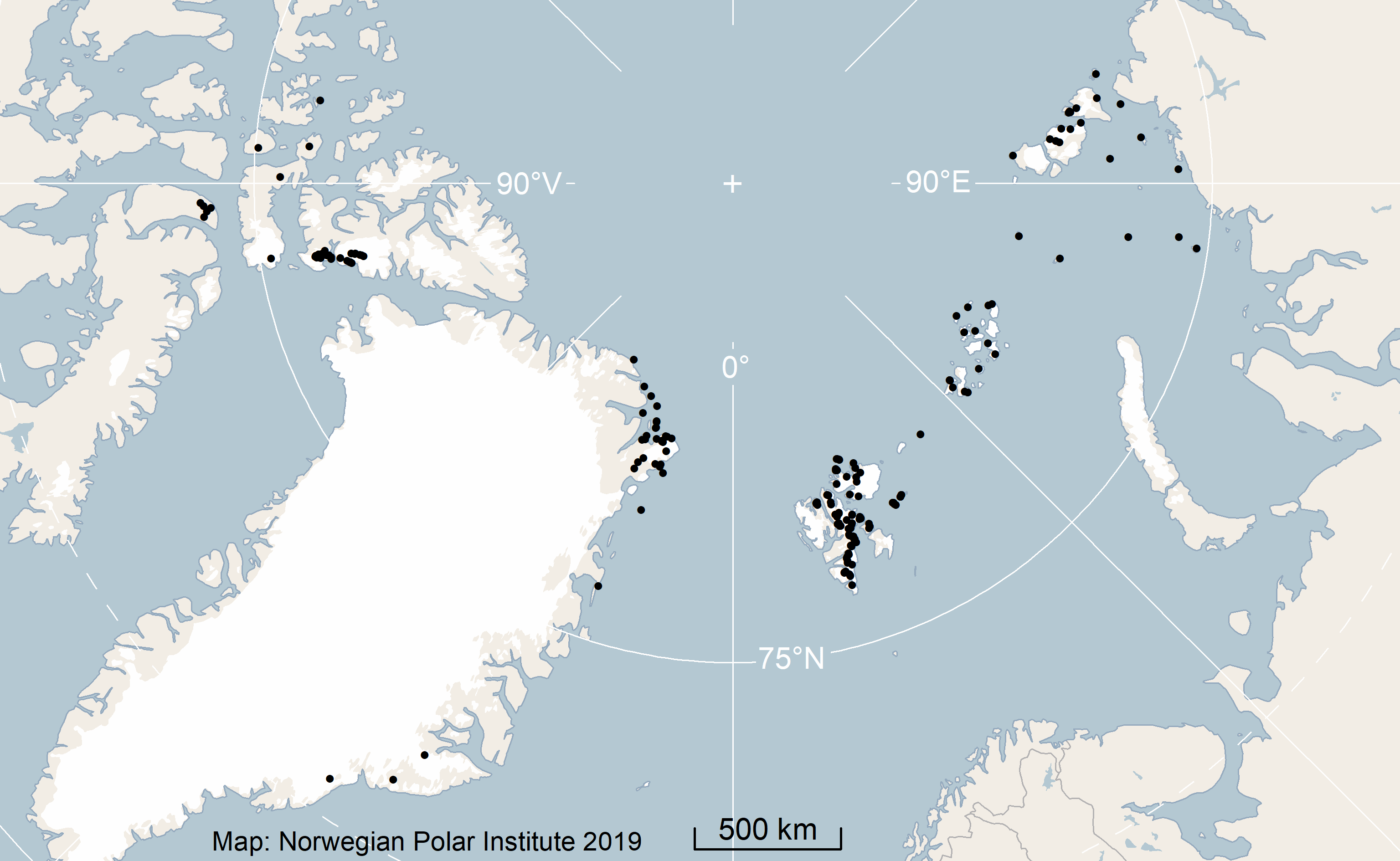 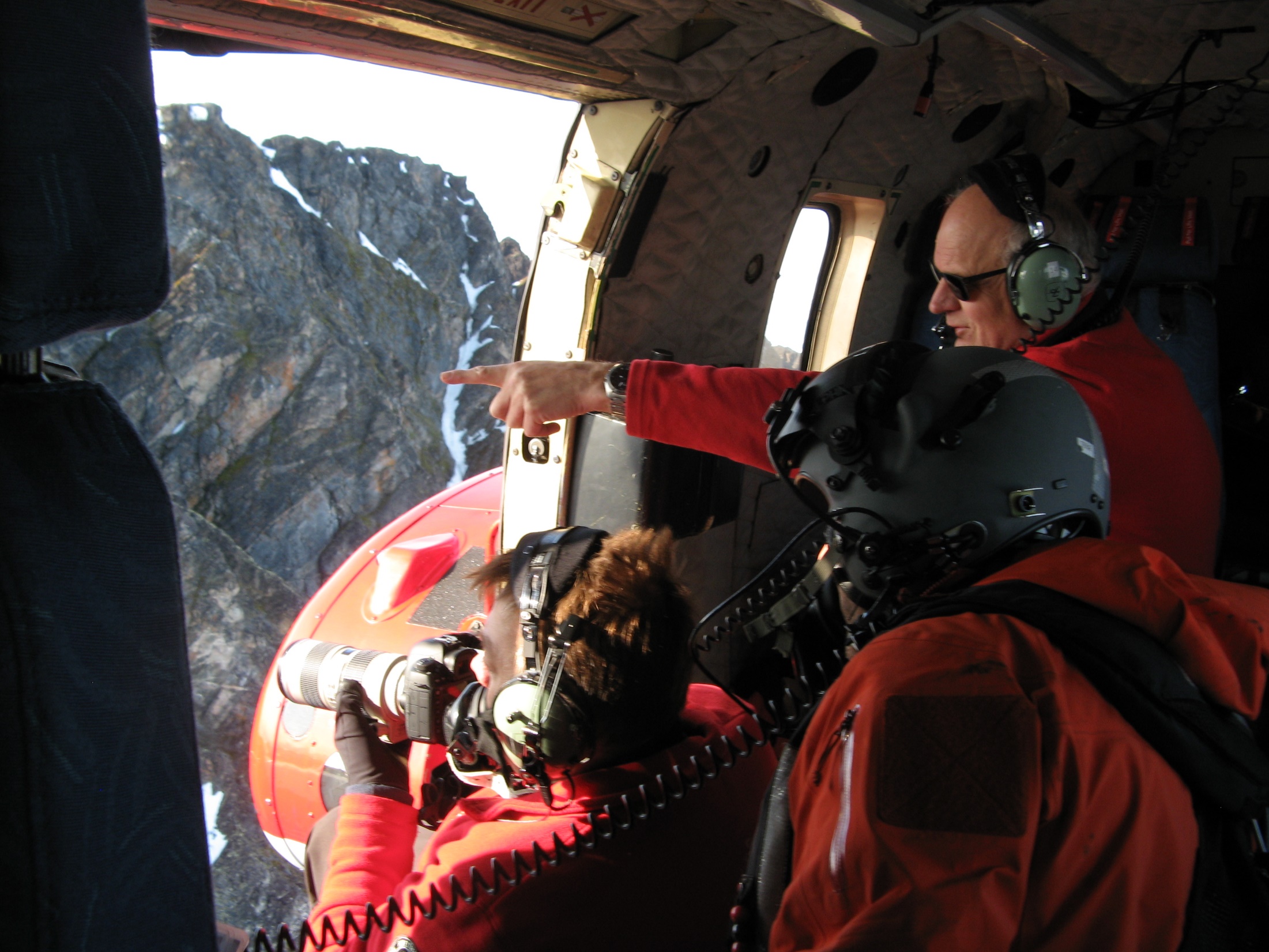 Svalbard
Svalbard
© Anders Skoglund
Svalbard
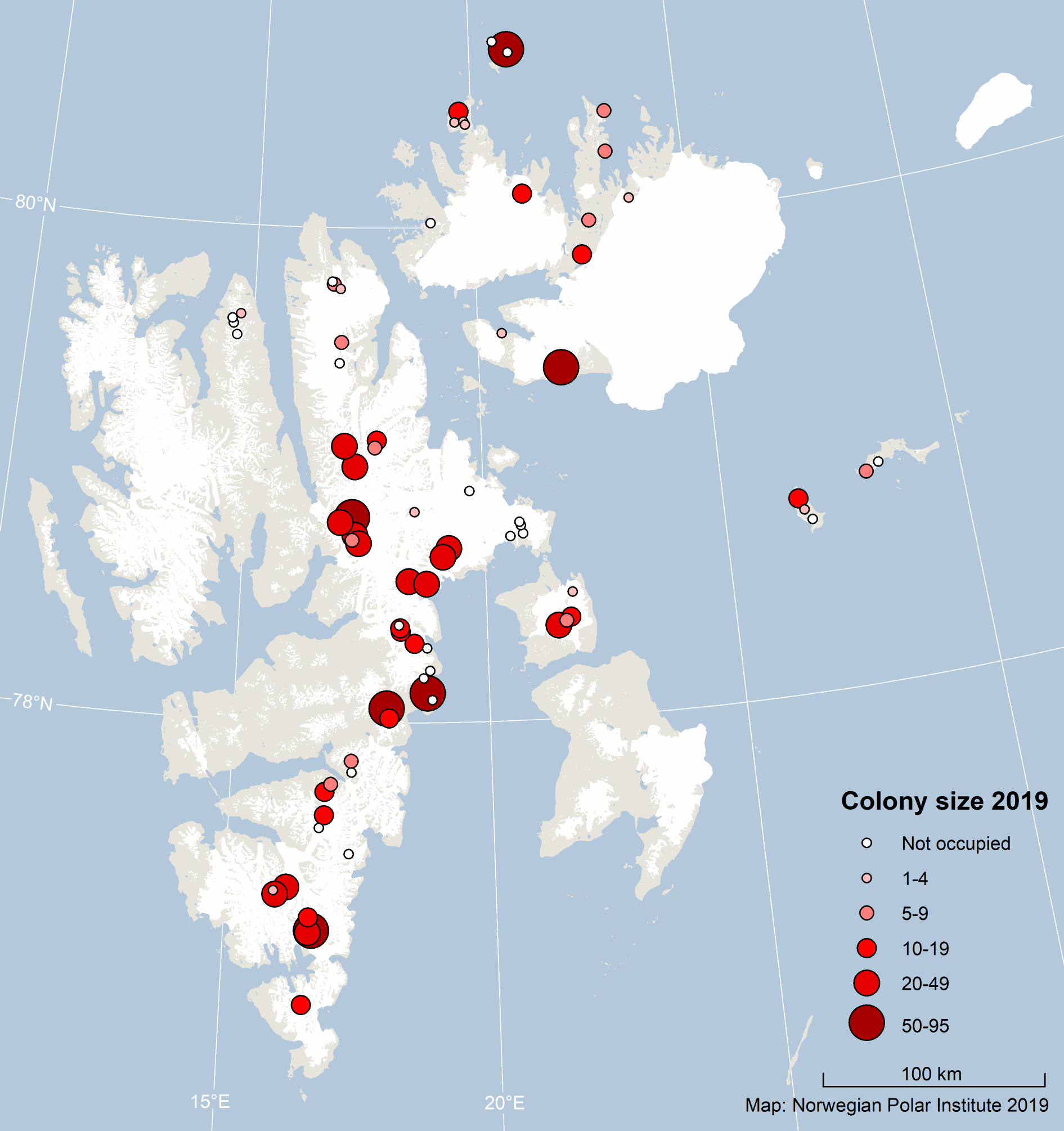 Svalbard
Known colonies surveyd (N = 80)

New colonies discovered: 8

Documented population size: 1200 breeding pairs

Estimated breeding population: ca. 2000 breeding pairs
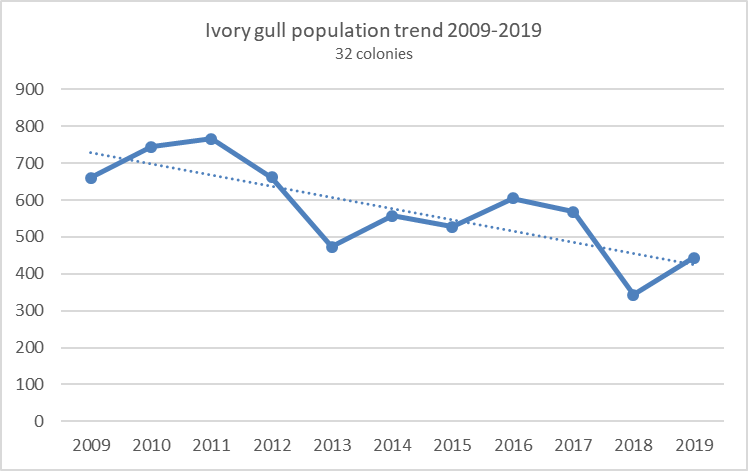 Trend: 
Negative 
3 % per annum 2009-2019
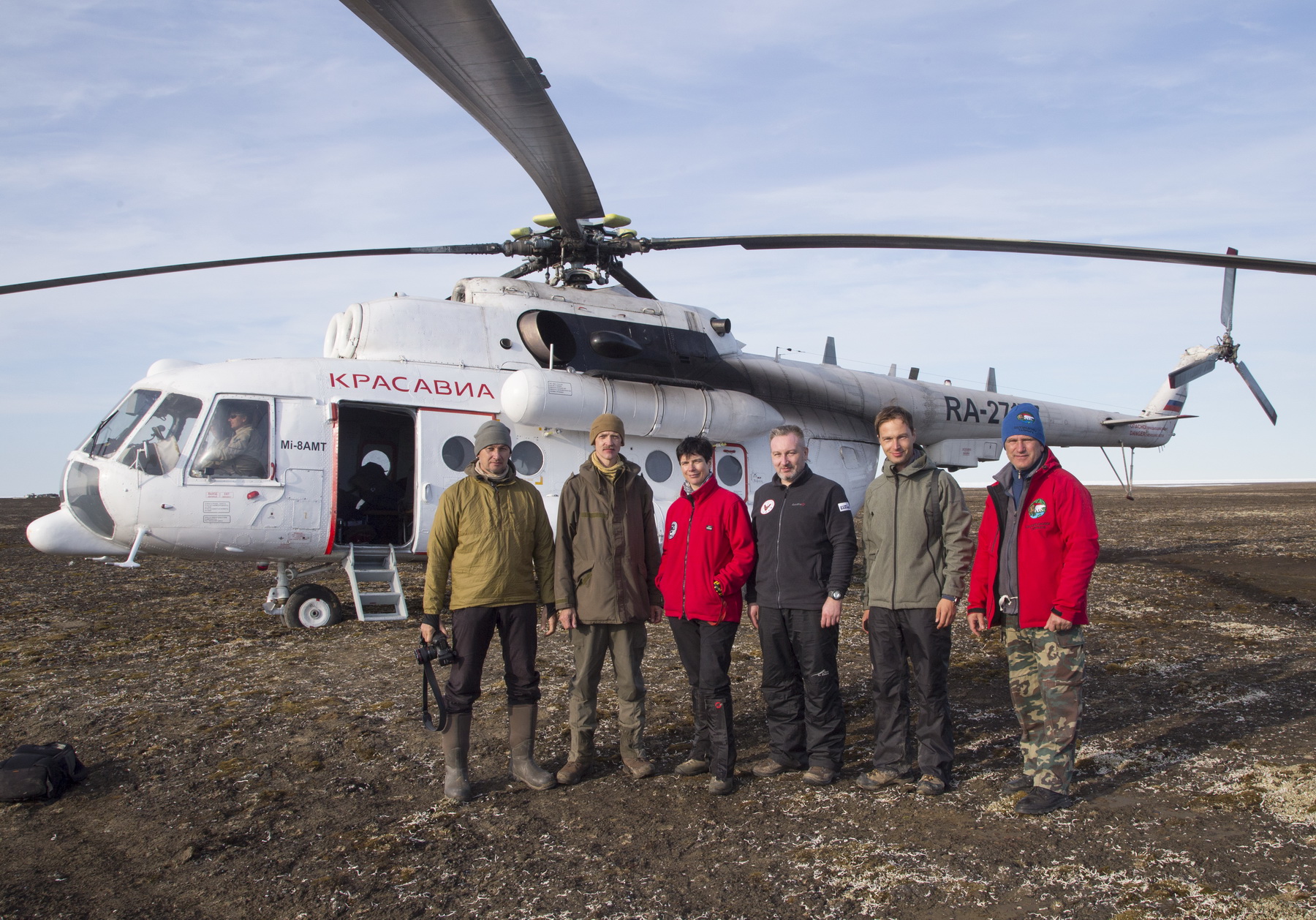 Russia
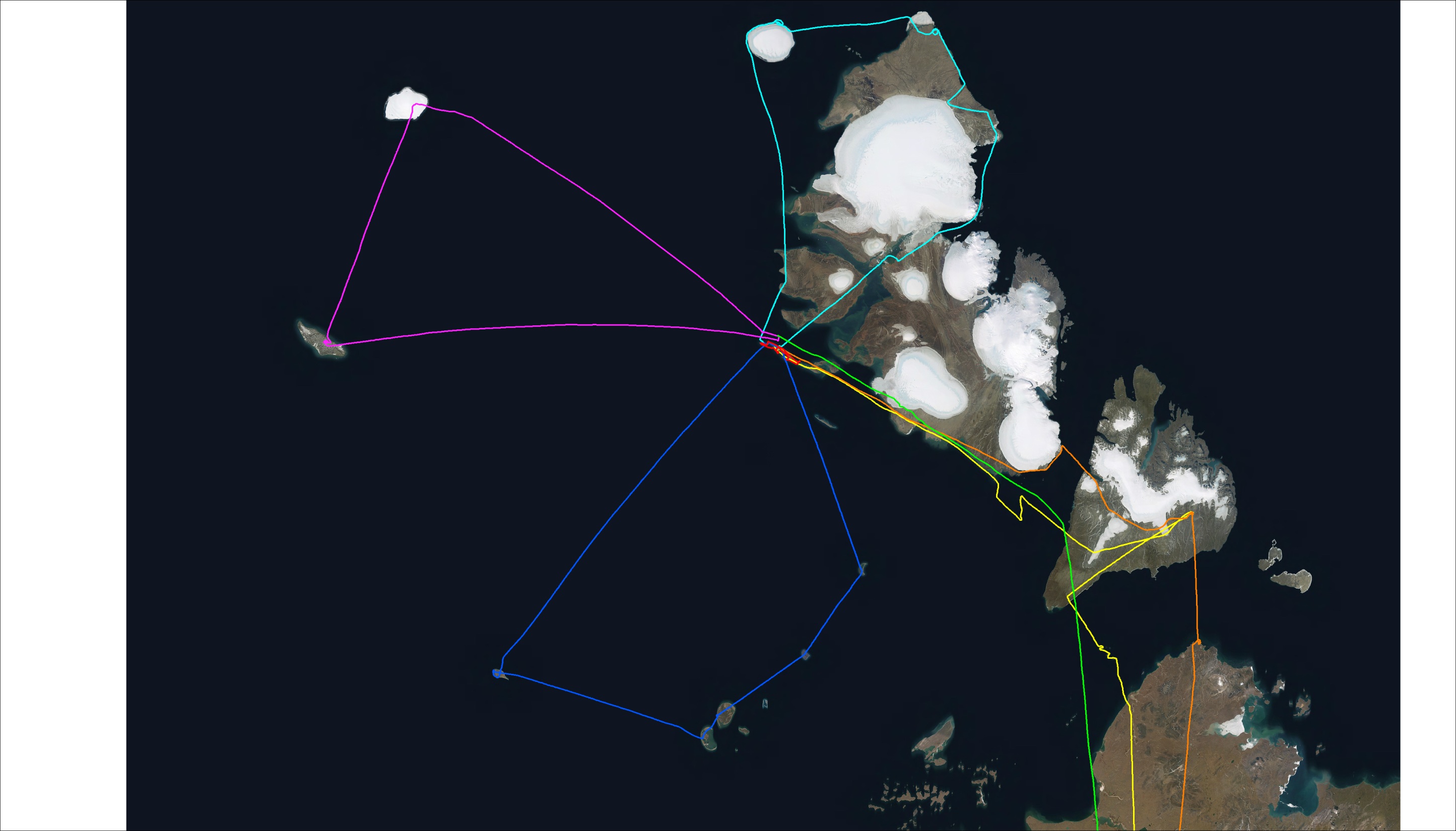 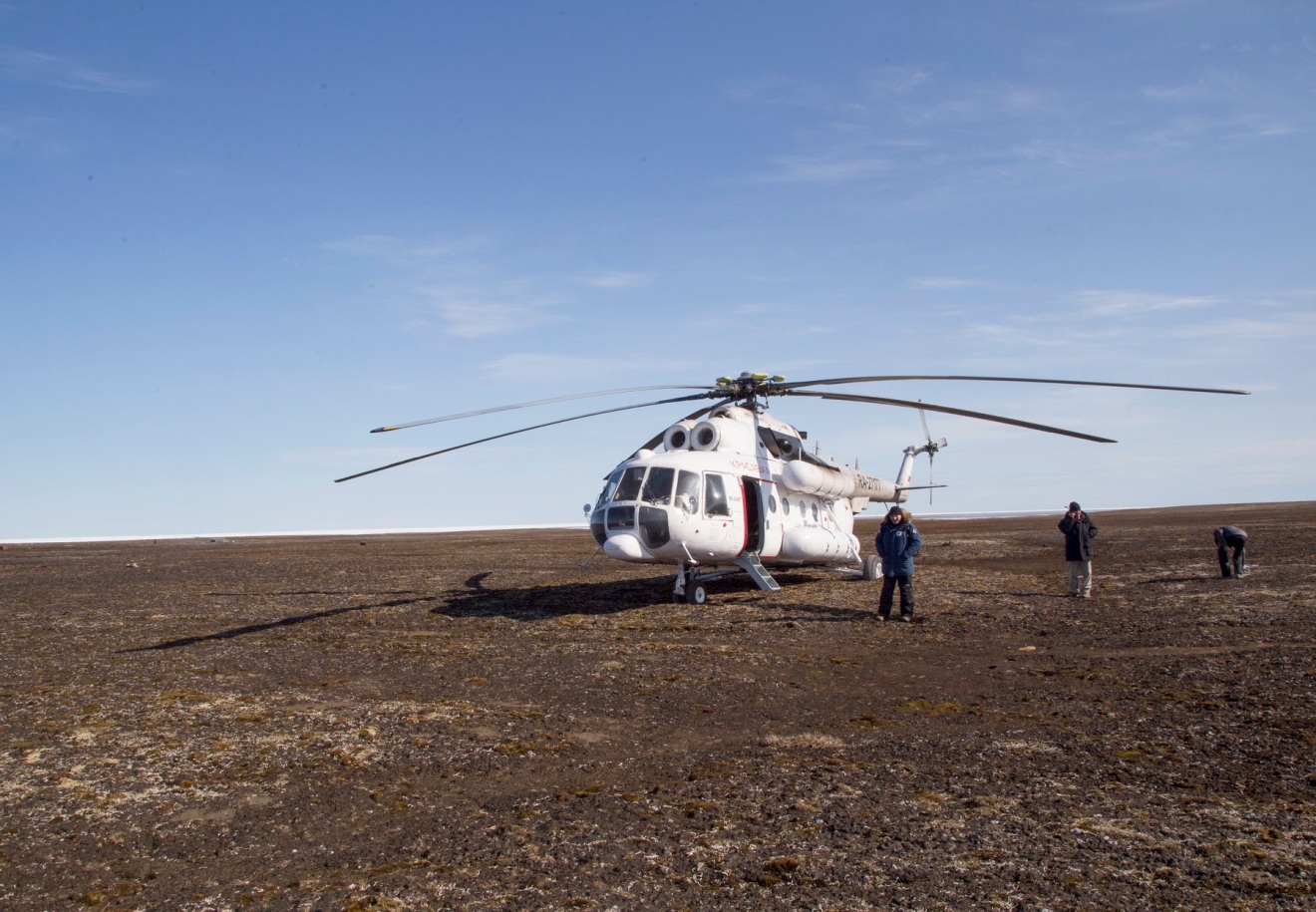 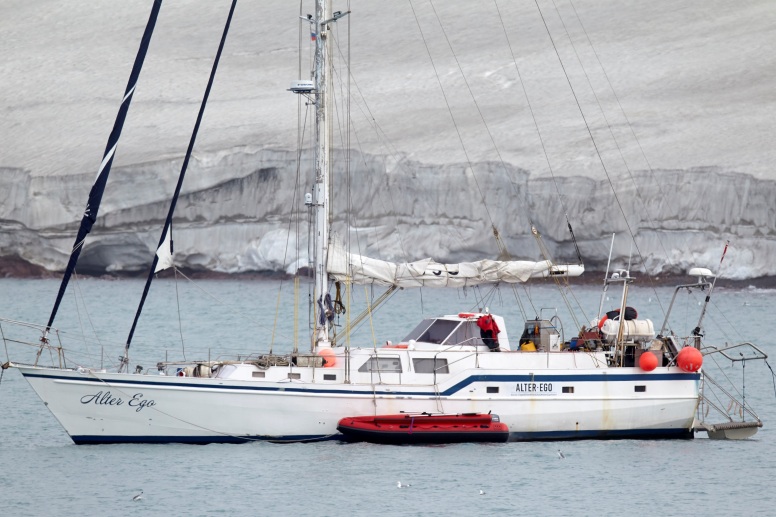 SY Alter Ego
RV Professor Molchanov
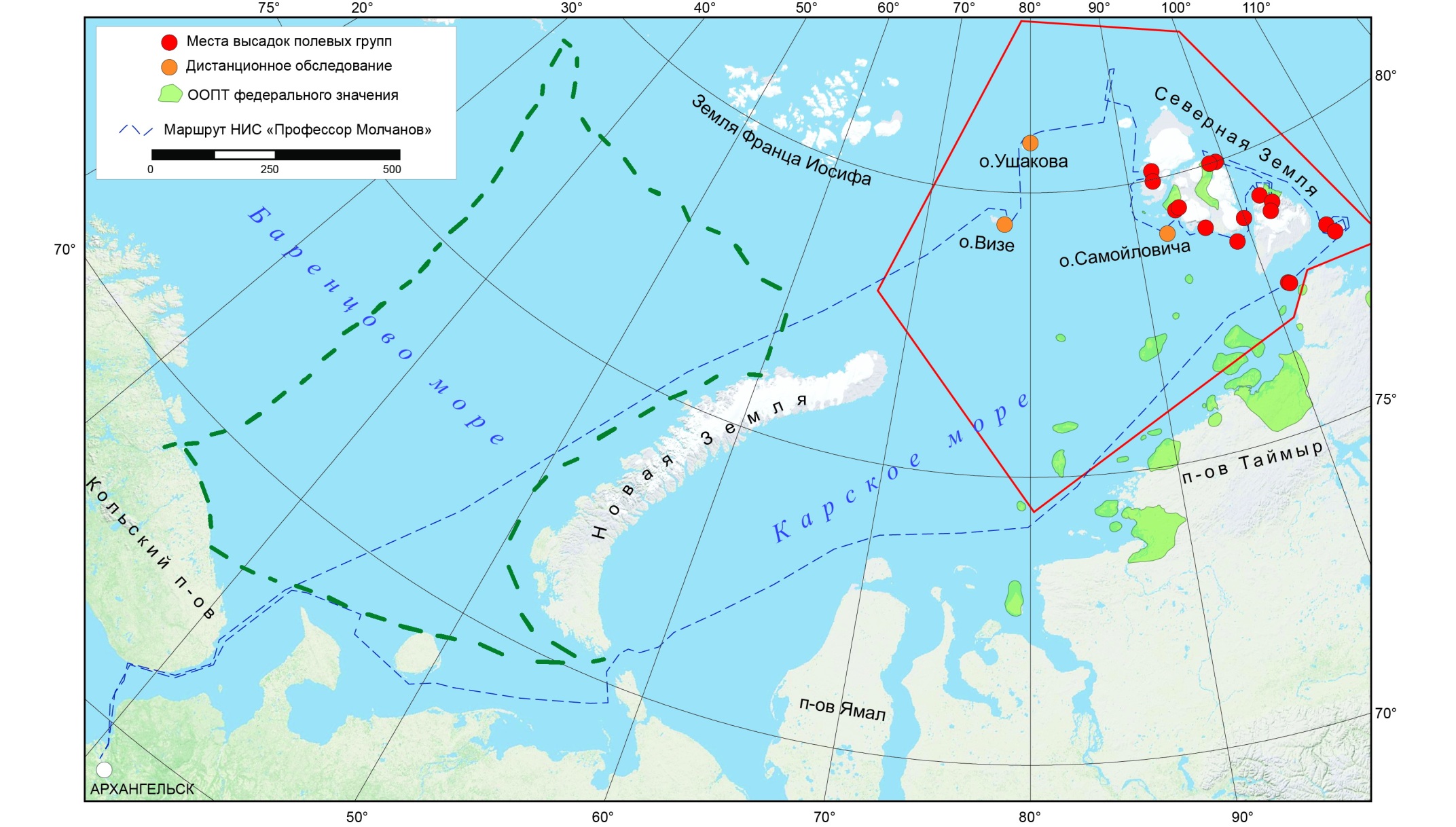 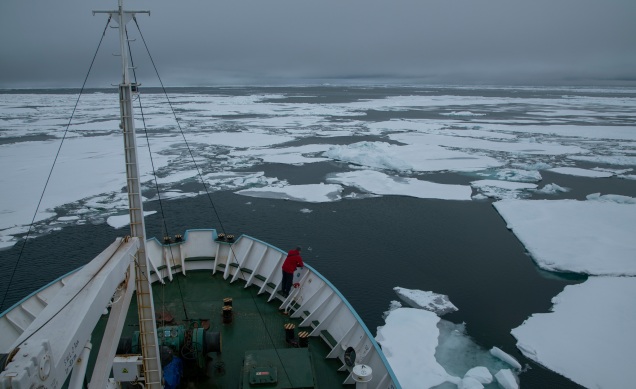 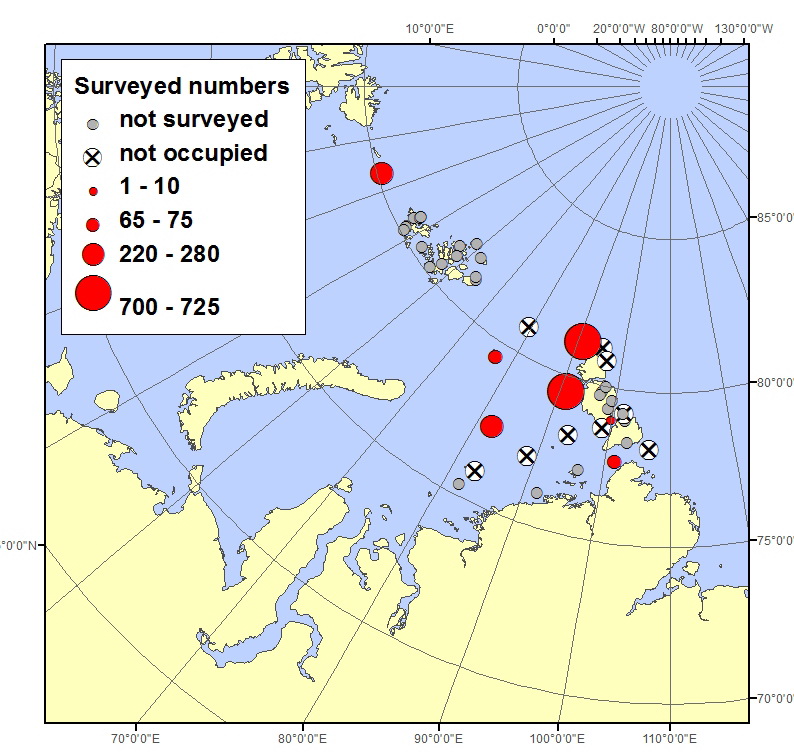 Russia
Of 40 historically known (recent, 1980s+) colonies – 16 surveyd

Documented breeding numbers: ca. 2165 breeding pairs in 7 occupied colonies

Estimated overall breeding population:  ?
Russia
Trend in principal monitored colonis 
Fluctuating / medium-term decline?? (1990s – 2019)
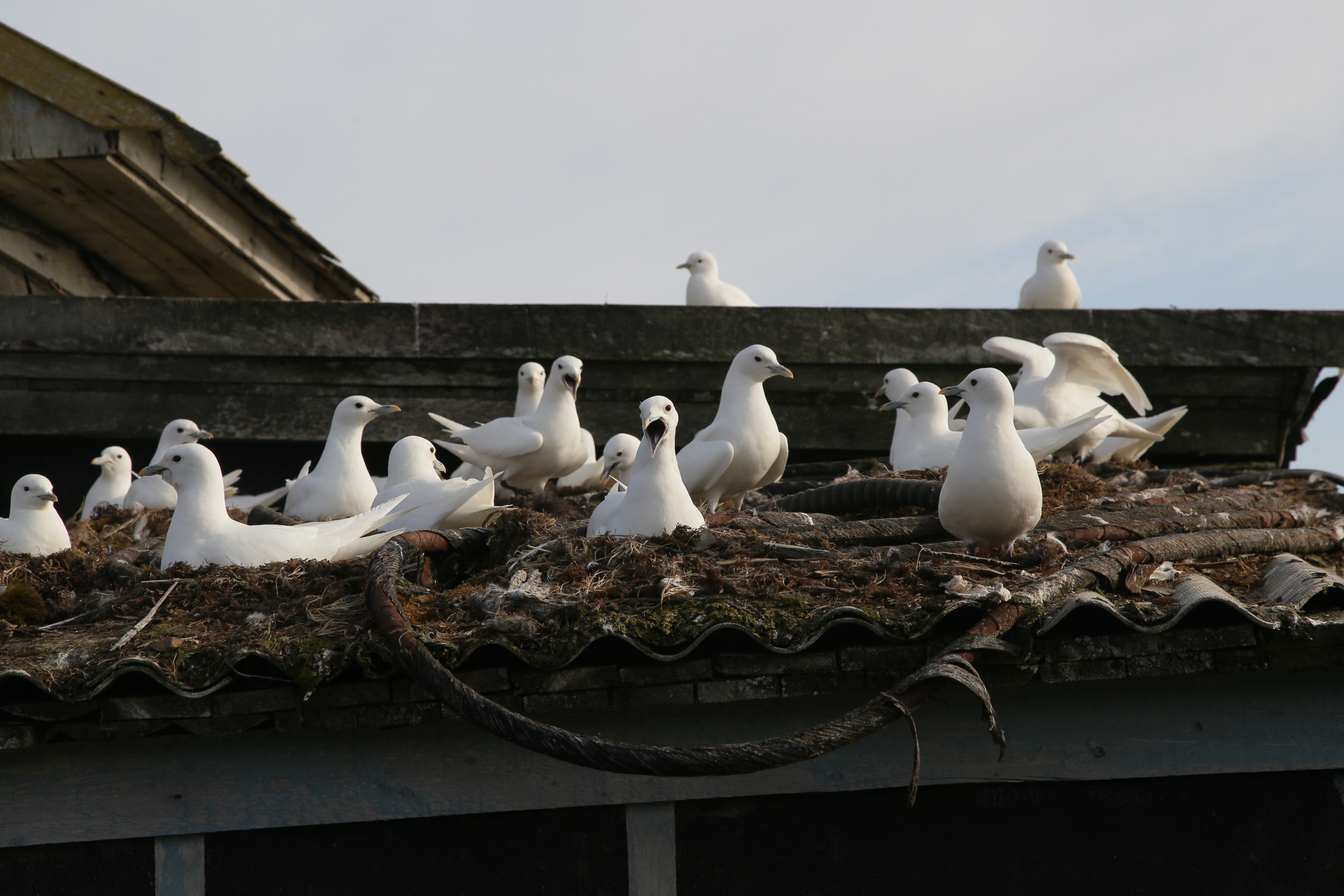 Increasin polar bear predation
Importance of man-made habitats
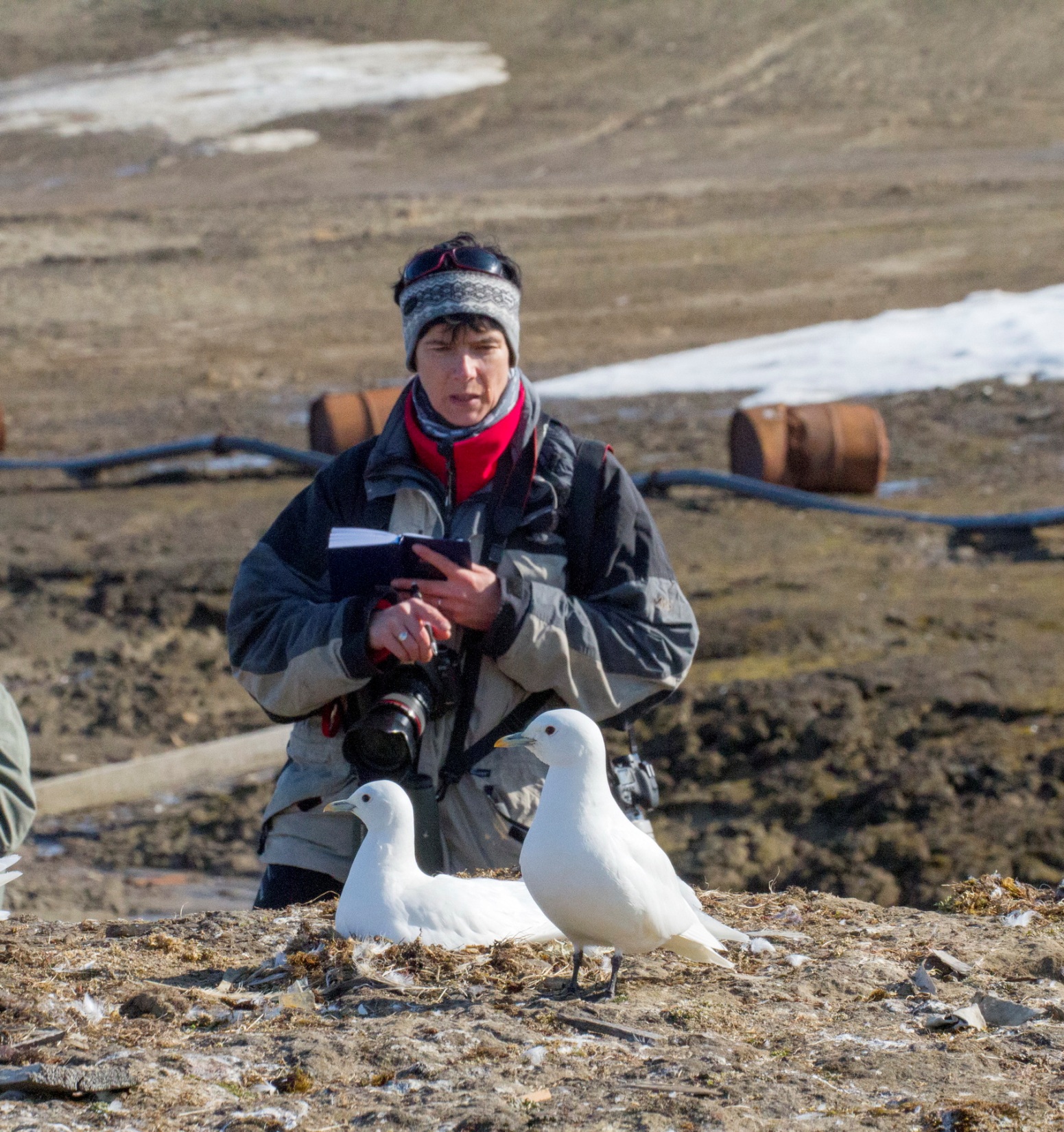 Land work in 4 colonies
Productivity
1.4 eggs/nest
 
33 gulls ringed
Feathers sampled
20 eggs collected
© Mikhail Ivanoc
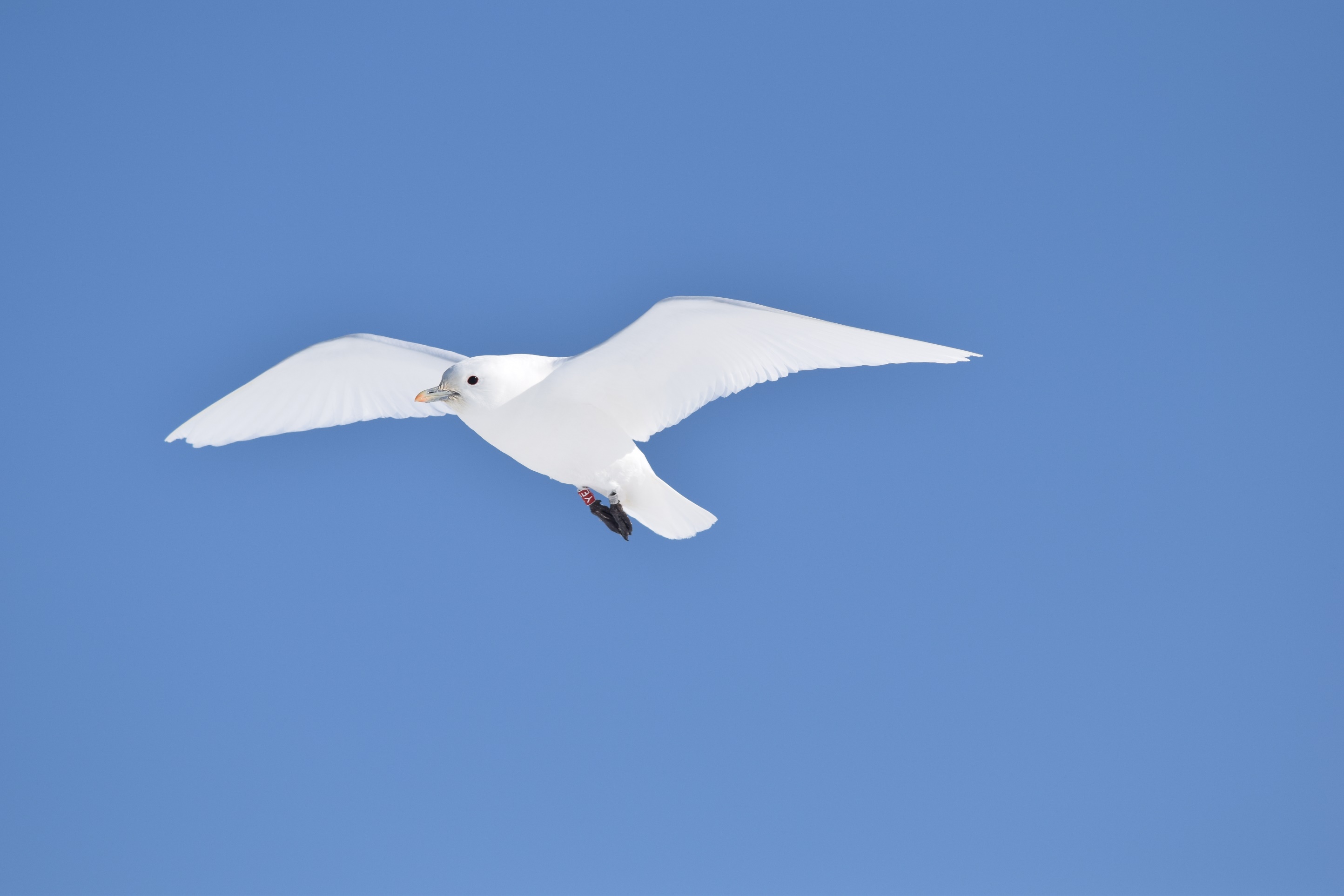 Thanks!
Norway: Vidar Bakken, Anders Skoglund & Vegard Fjeldheim
Svalbard Environmental Protection Fund
Norwegian Environment Agency
Lufttransport & Longyearbyen Værtjenestekontor 
 
Russia: Mikhail Ivanov, Vladimir Filippov, Vasiliy Sarana, Alexey Ezhov, Sergey Golubev
Agency VICAAR, Open Oceanproject & SY Alter Ego crew
© Vegard B. Fjeldheim
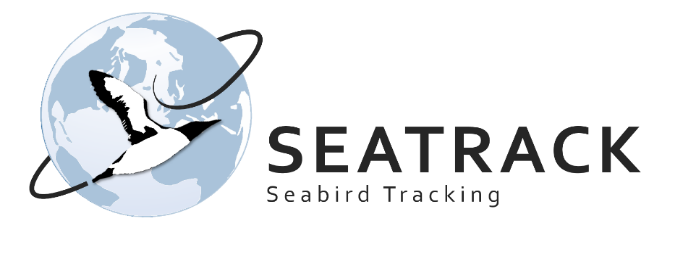 Update
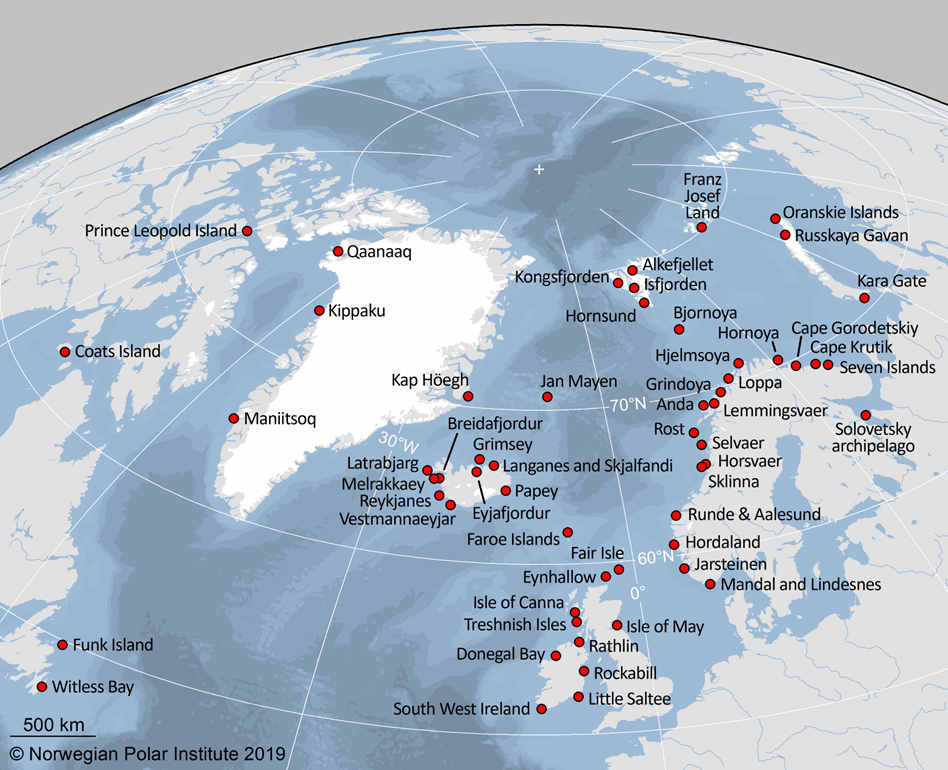 Map the non-breeding distribution of seabirds breeding in colonies encircling the Barents, Norwegian and North Seas

How changes in environmental conditions in wintering areas and migration routes
affect their demography and population trends
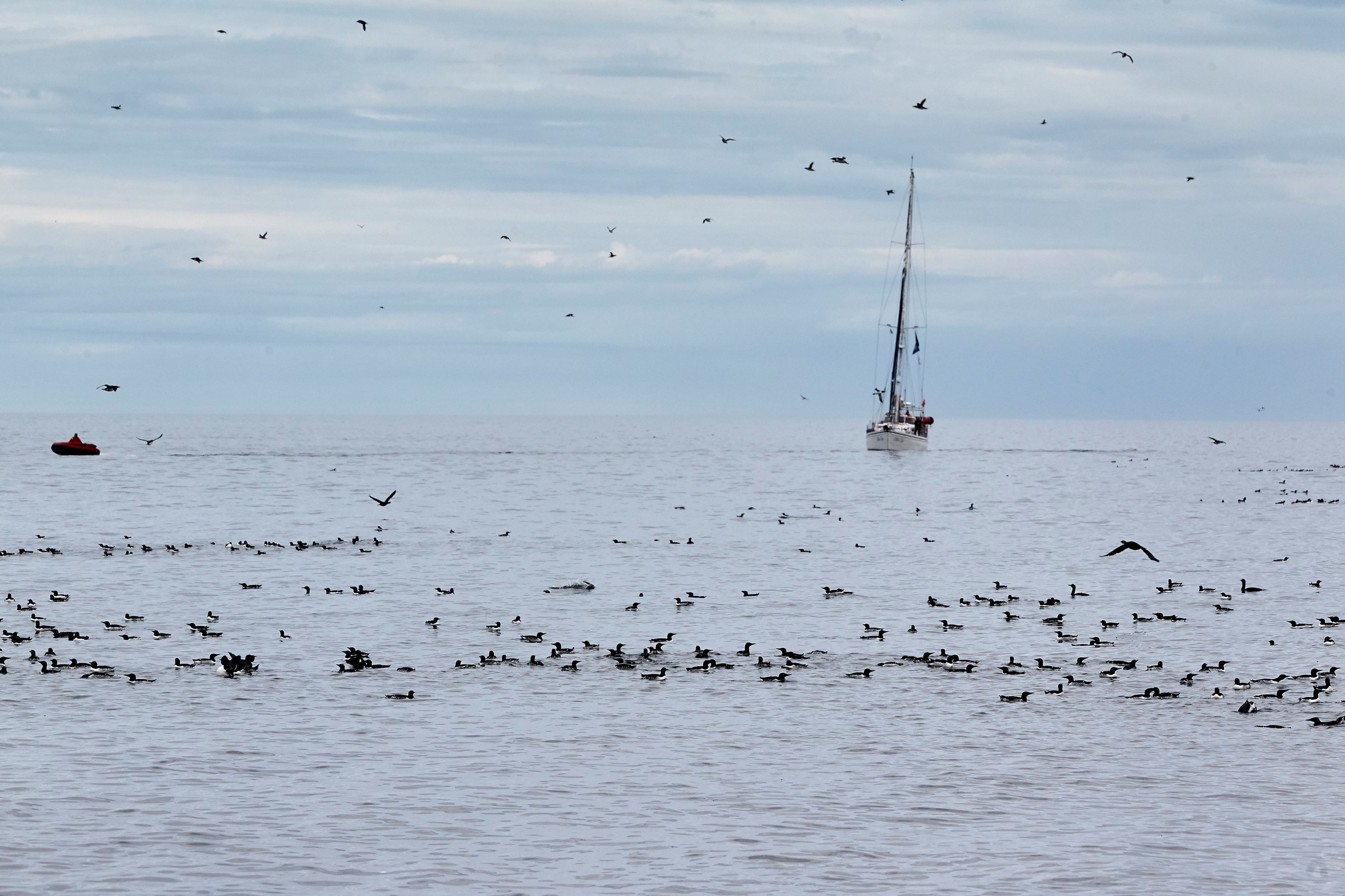 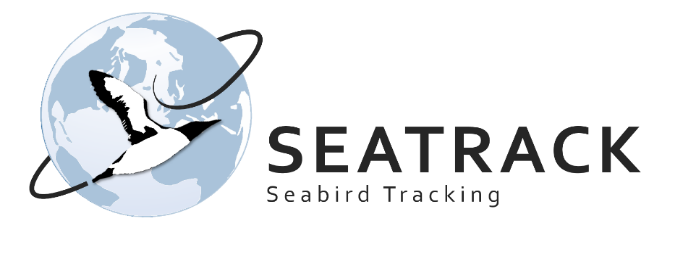 SEATRACK in RUSSIA
9 study sites, 3 SPAs, 10 seabird species
6 institutions, 8 – 12 people annually
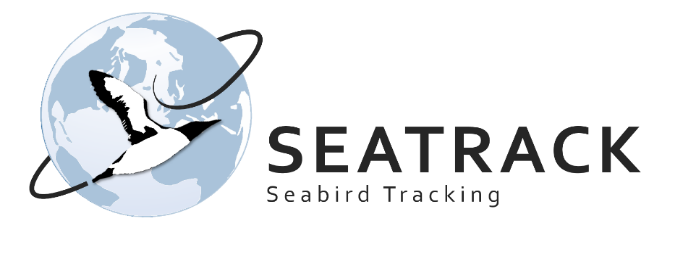 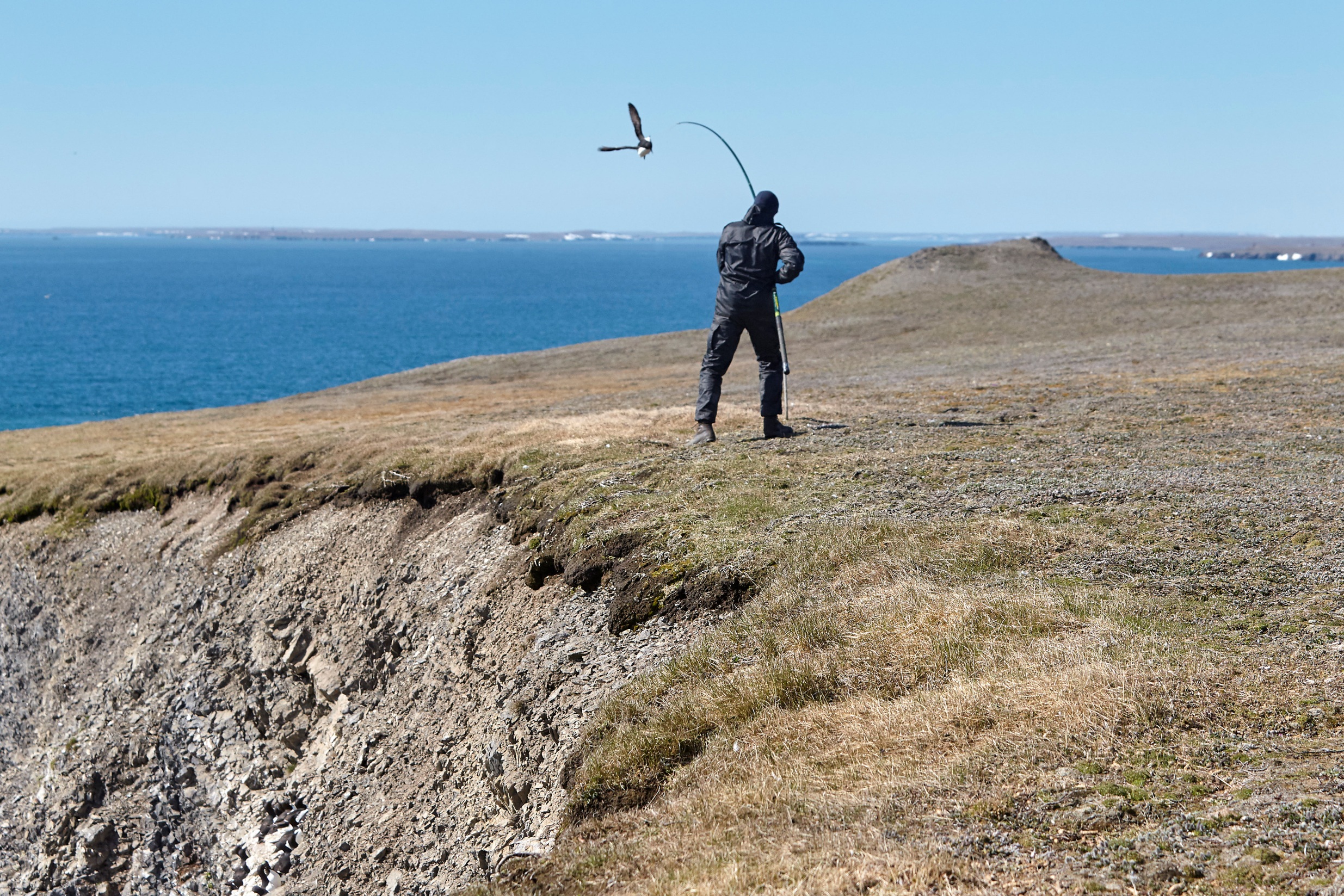 S Novaya Zemlya study plot:SEATRACK & popolation monitoring
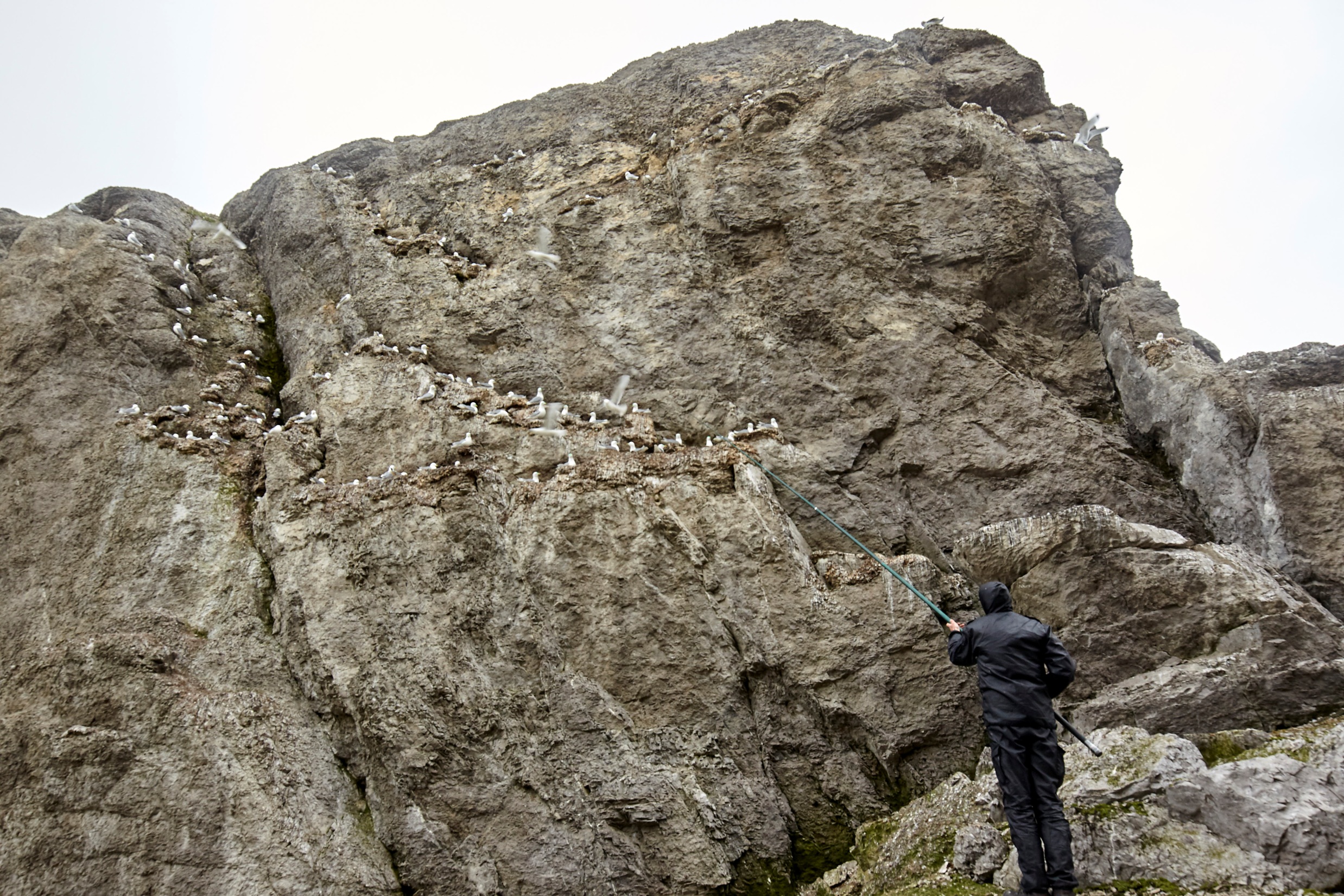 New study plot for kittiwakes established in N Novaya Zemlya in 2019
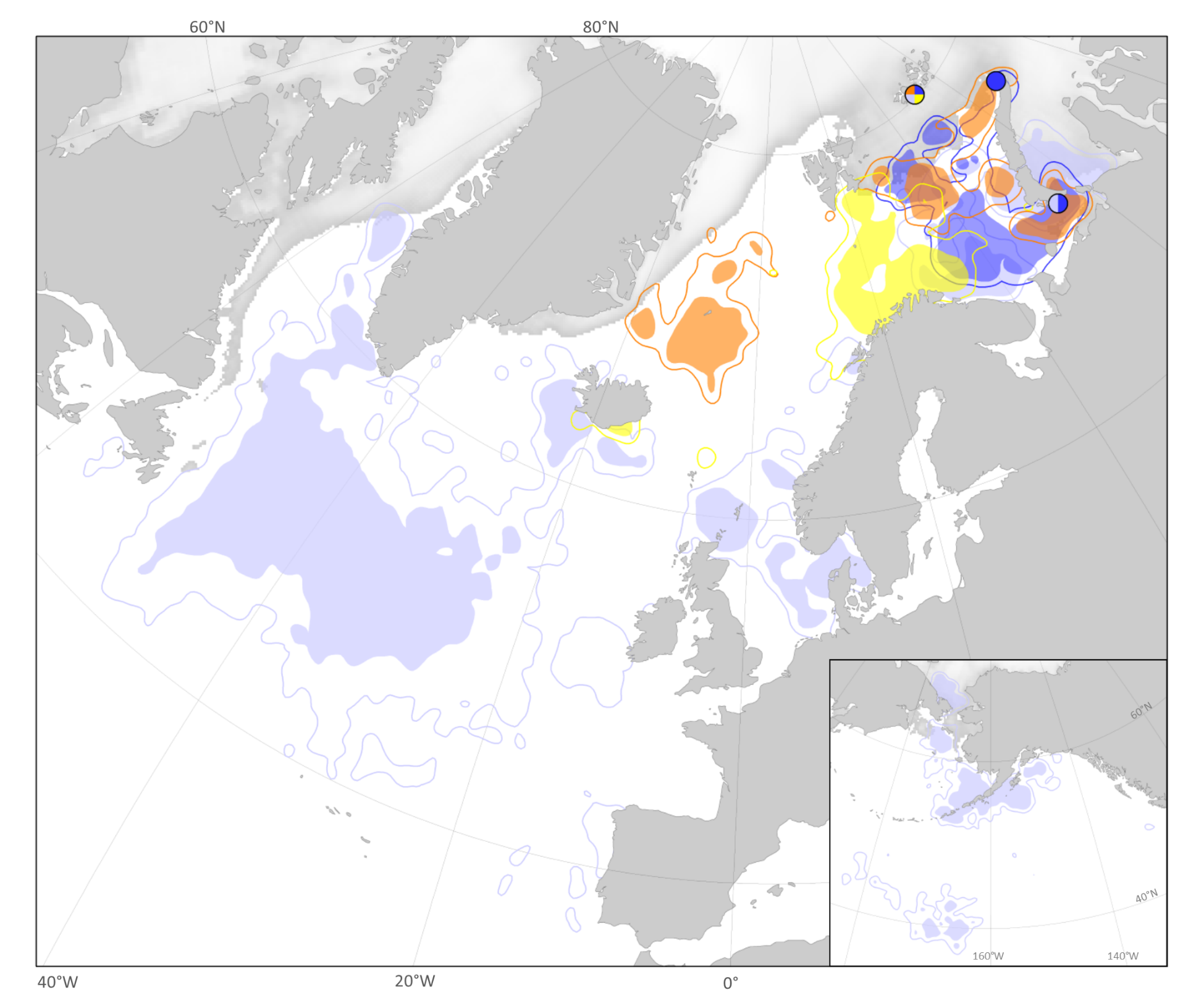 Wintering areas of seabirds breeding in FJL & NZ
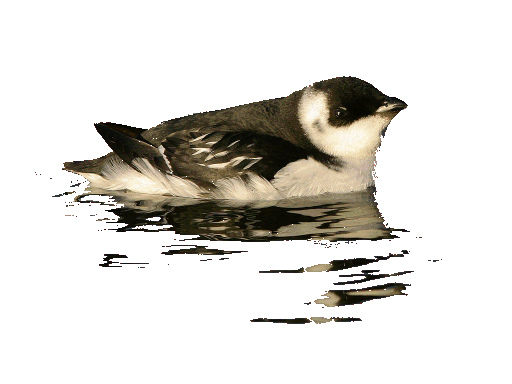 Little auk
Brunnichs guillemot
Glaucous gull
Kittiwake
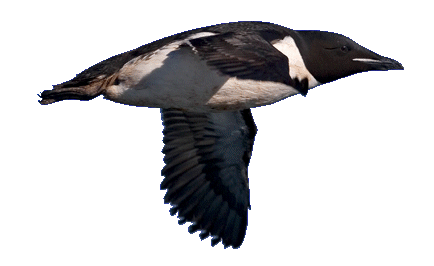 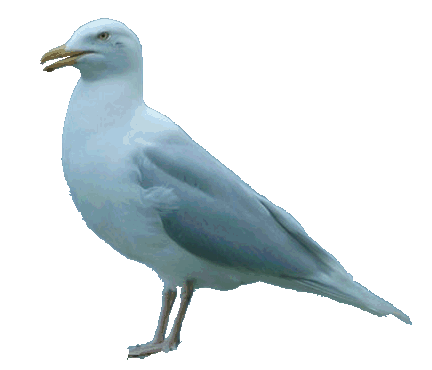 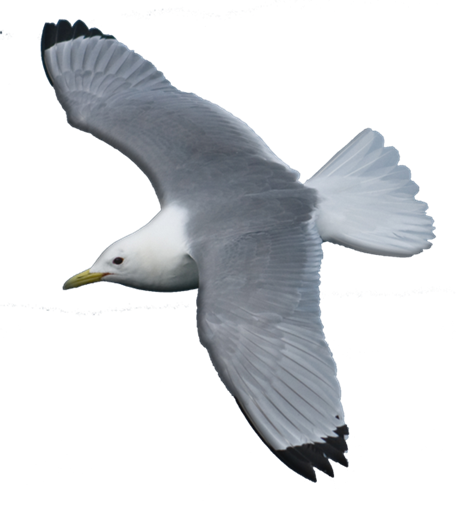 Map: SEATRACK/Benjamin Merkel
Further plans BIO-1:
2019:  - Network meeting 26-29 November (Svanhovd)
           - Finalize input to HAV-3 (Joint Seabird Monitoring 	  Plan)
           - Annual update of joint colony database (COLONY)
	
2020:  - Work in collaboration with BIO-2: 
	- Joint seabird monitoring manual as implem. of 		  HAV-3 recommendations
	- Prepare work for Steller’s Eider winter survey in 
	  March 2021
	- Publish results of ivory gull survey
	- Network meeting, Russia